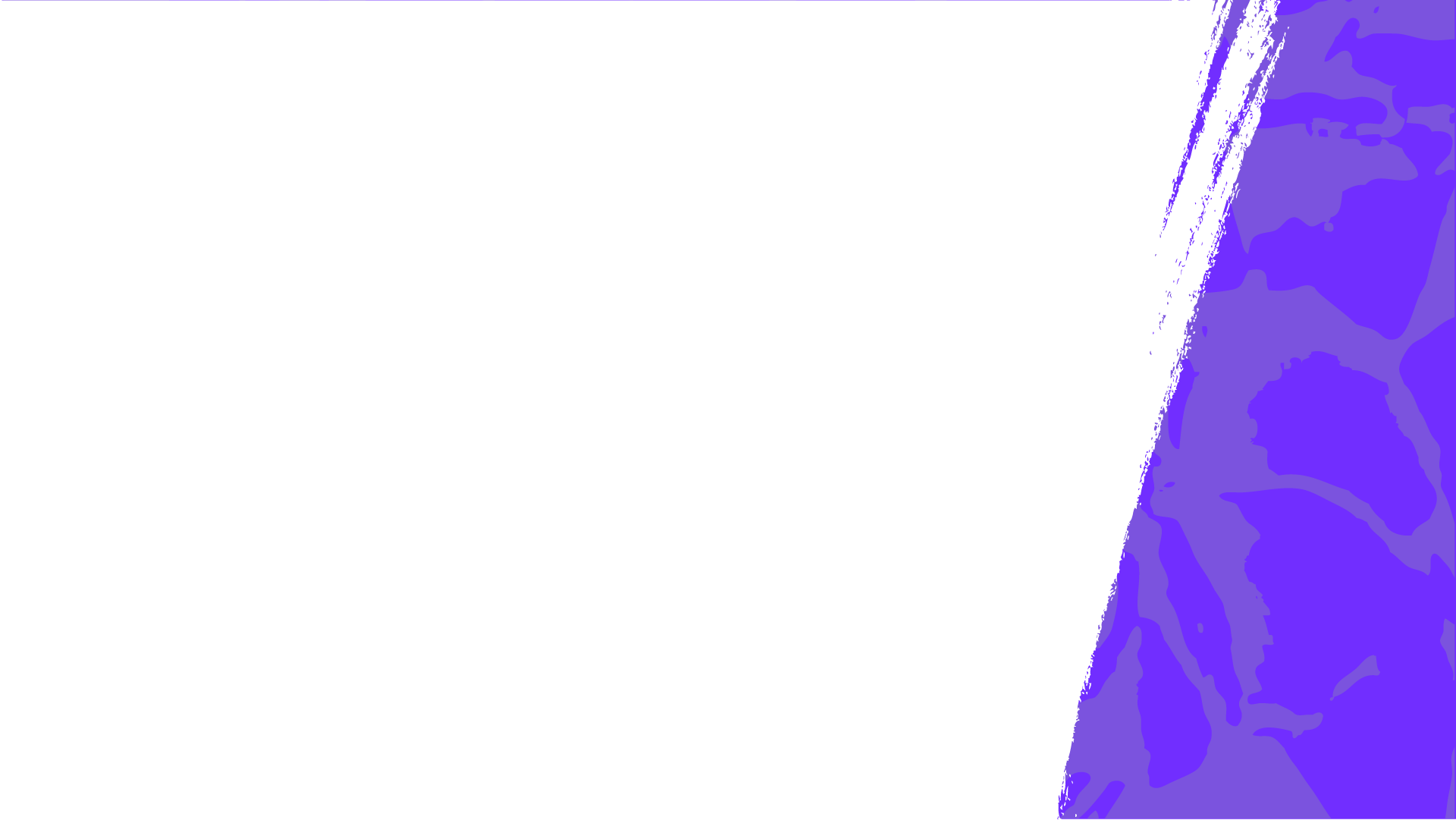 Let’s Move to the Moon
12th December 2022
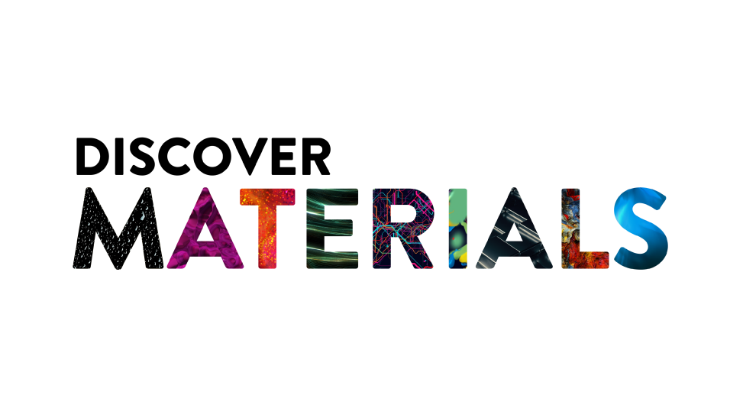 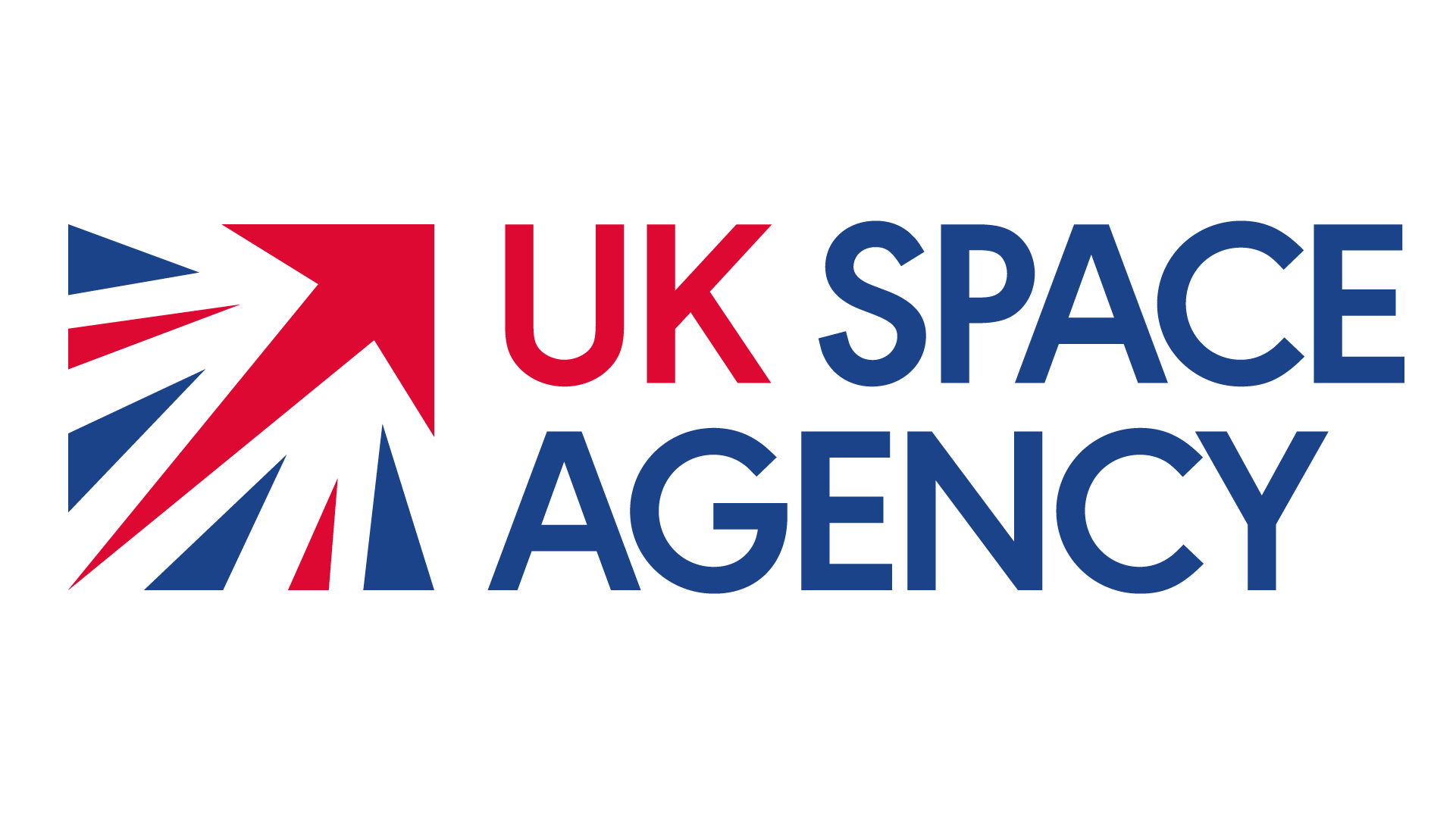 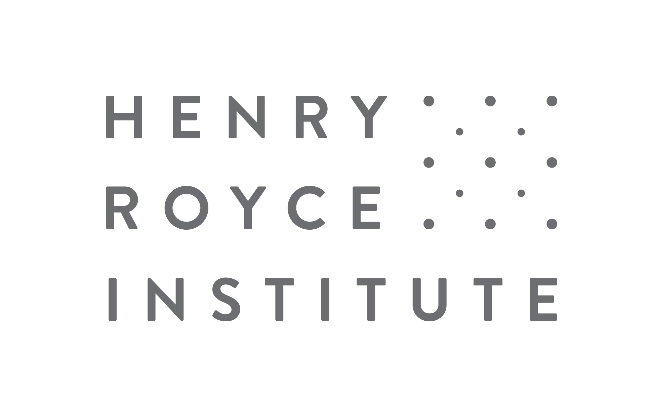 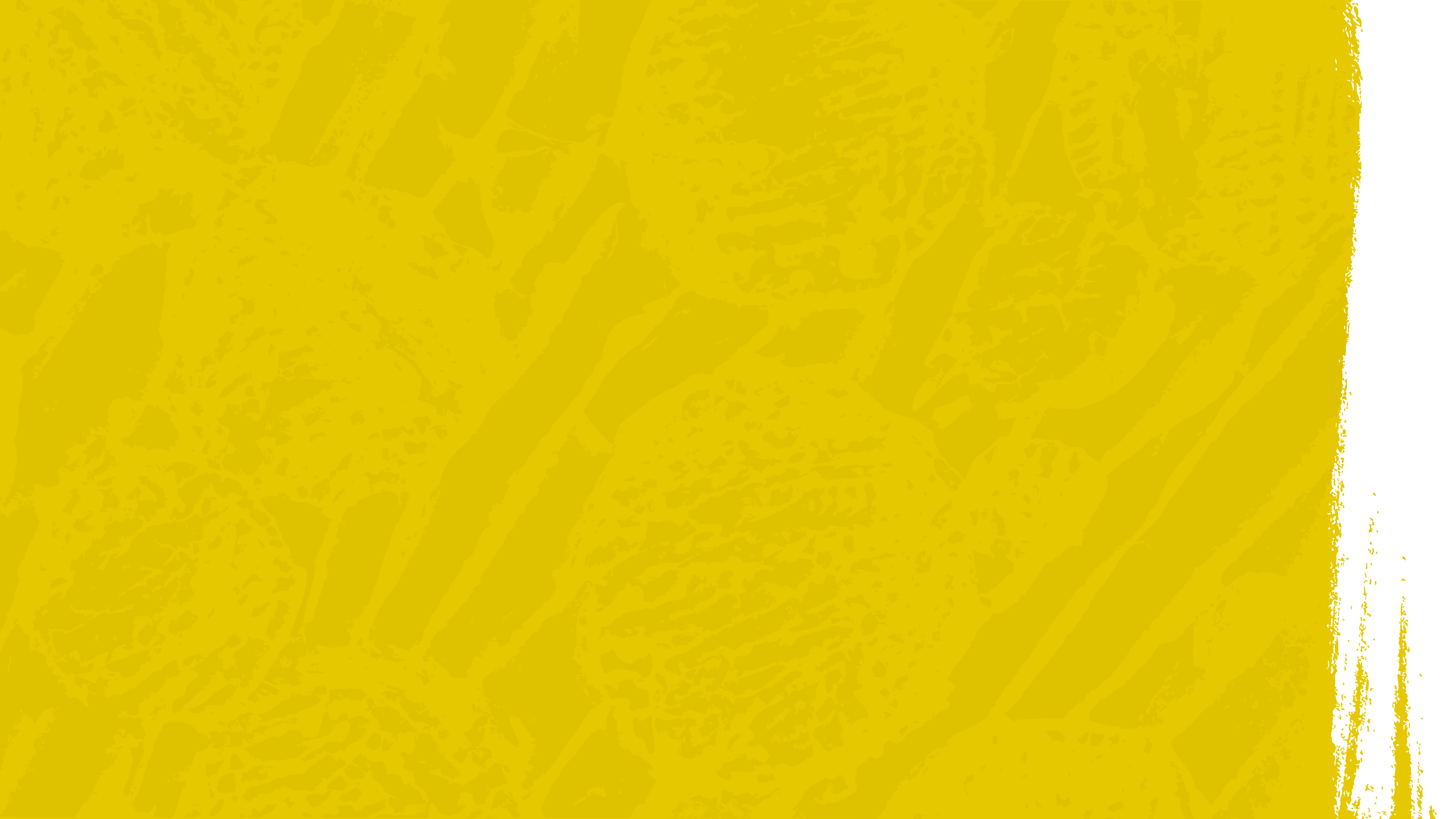 Message from Ground Control……
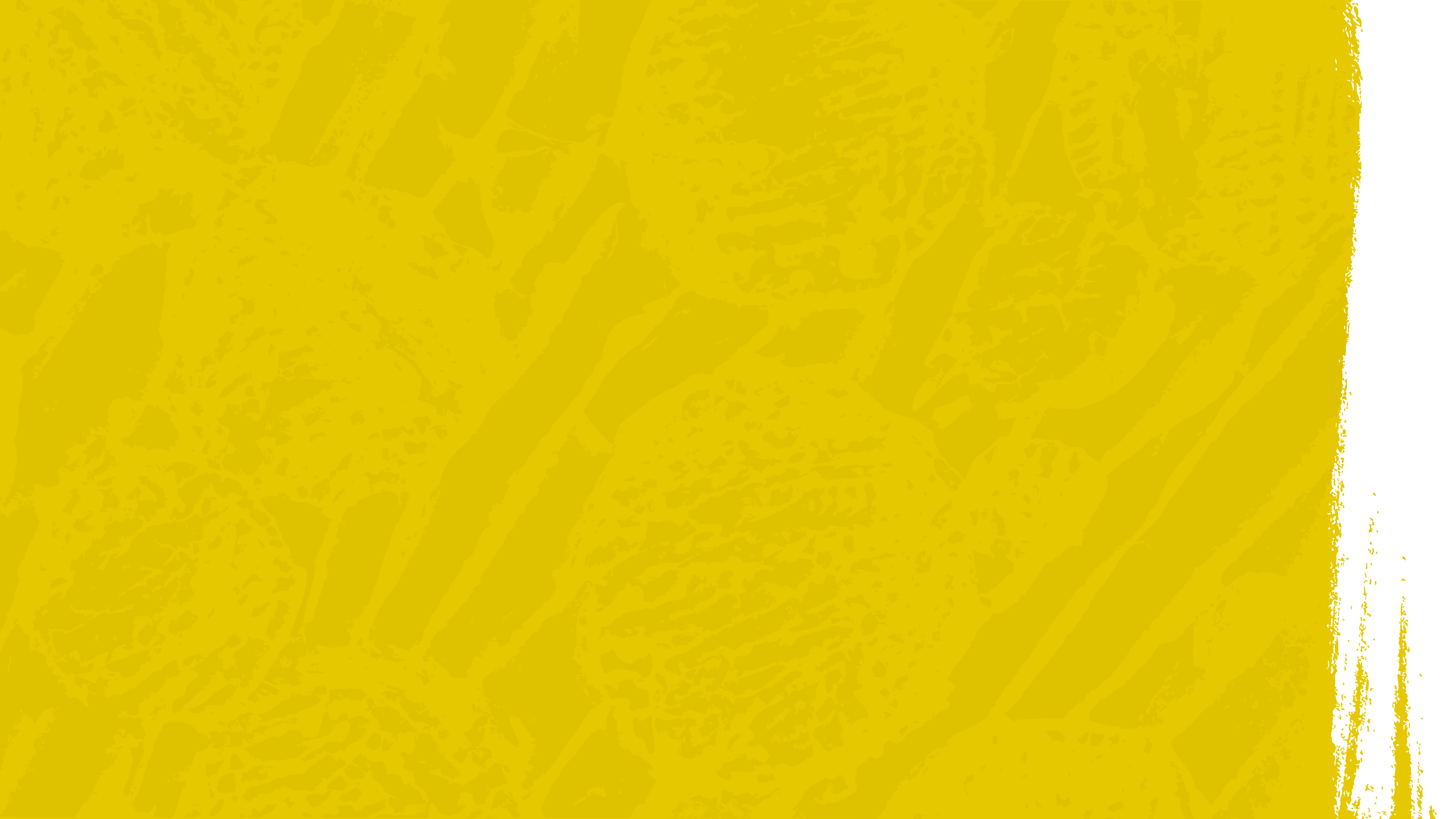 Message from Ground Control……


https://youtu.be/fuxiIIl3E6U
What materials would you take to the moon?

1) Work in your groups to design a poster that should include:

The materials you would take to the moon

What those materials will be used for 
    (their application(s) )

Why you chose those materials
(the properties of the material)
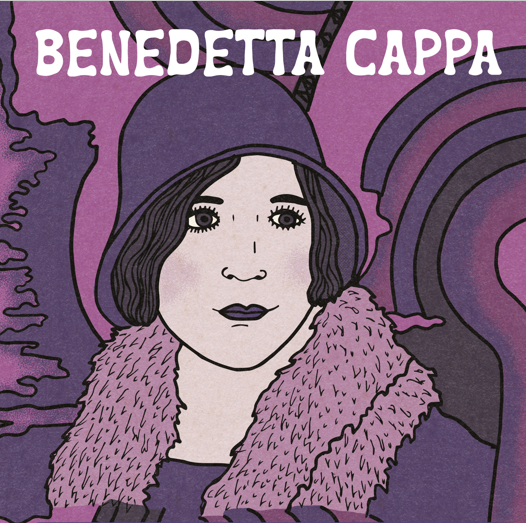 2) Upload a photo of your poster
Ask an ambassador to do it if you don’t have a phone
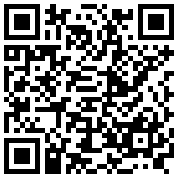 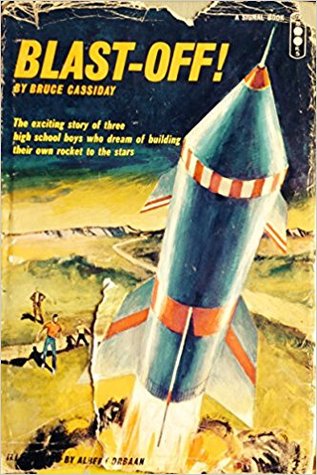 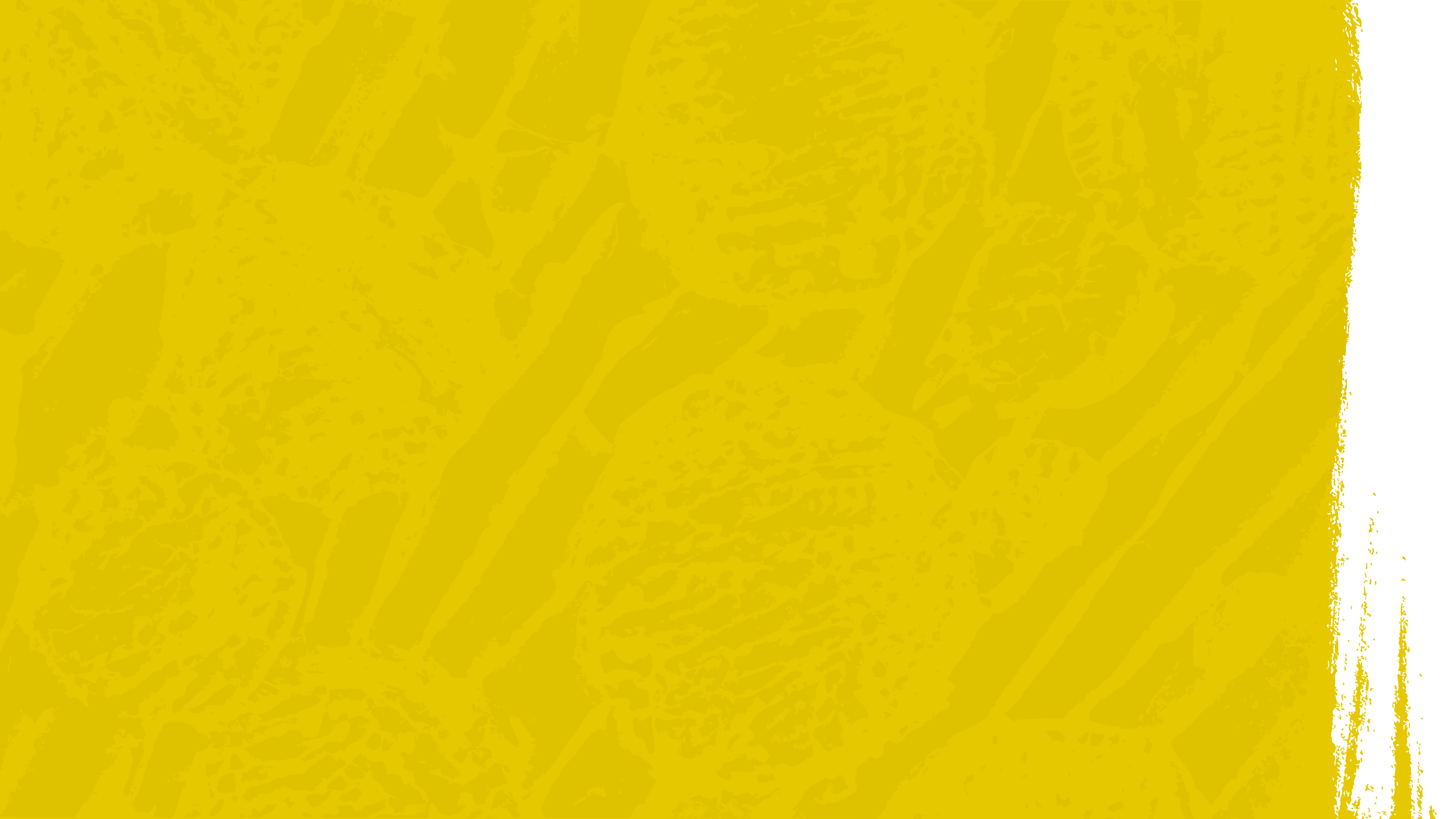 Time to  Blast Off!!
This Photo by Unknown Author is licensed under CC BY-SA
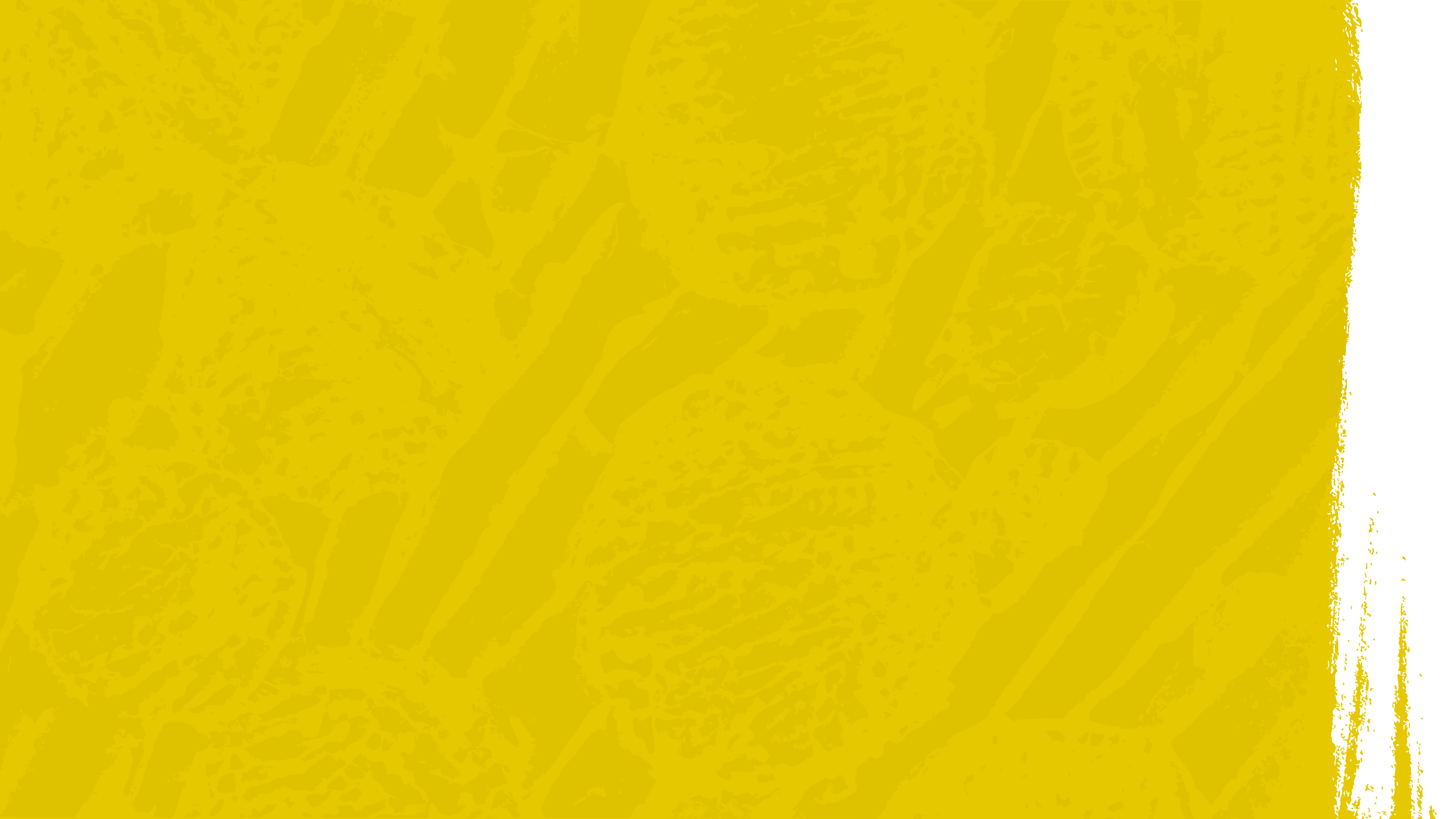 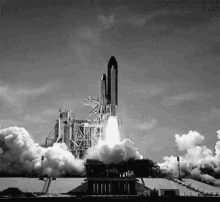 Time to  Blast Off!!
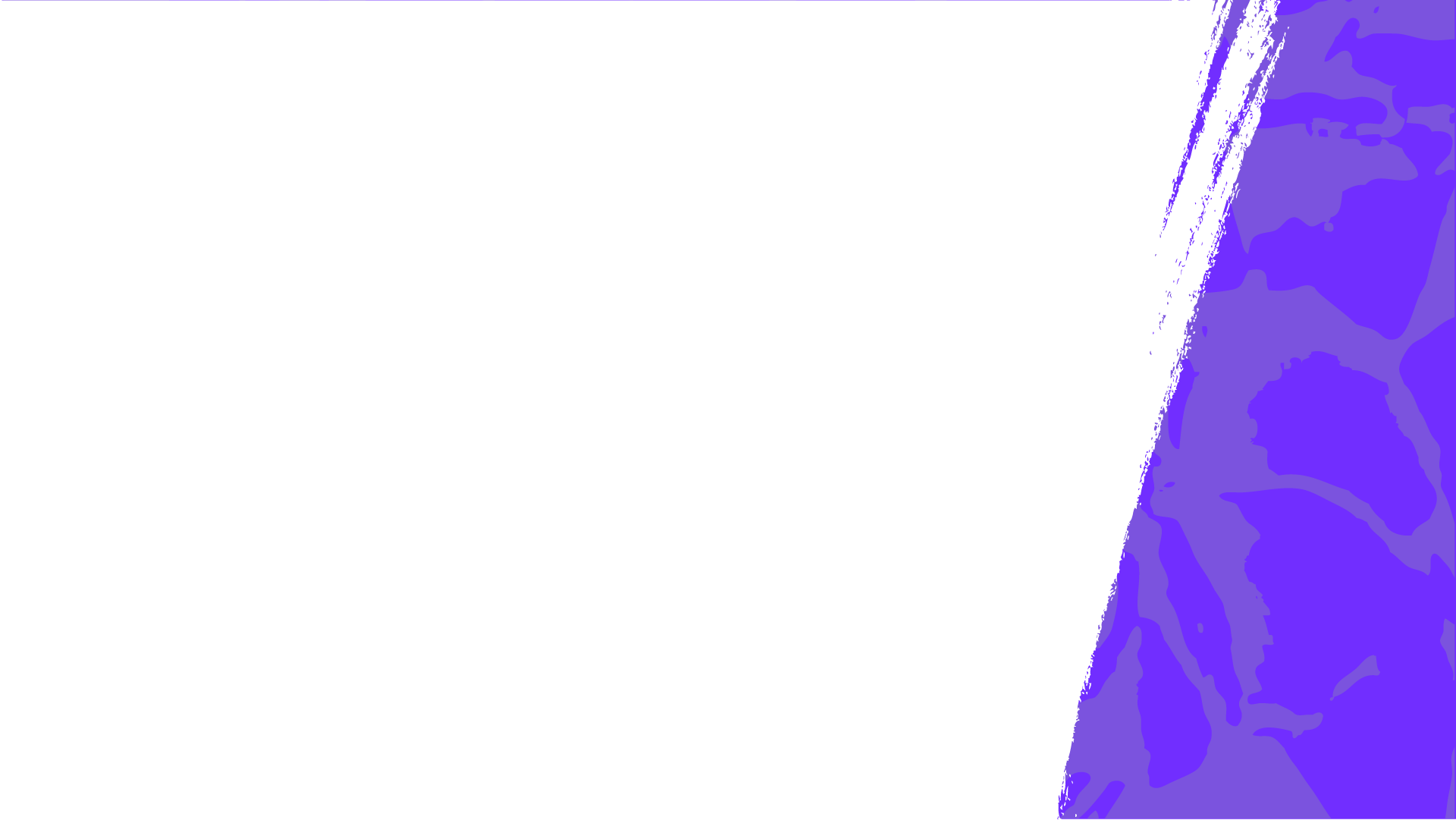 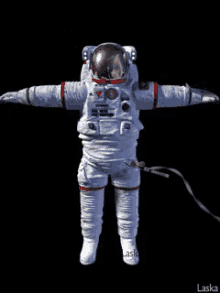 Thank you!
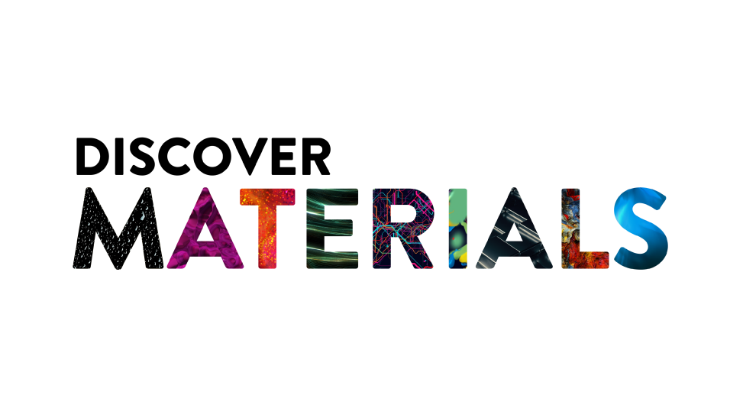 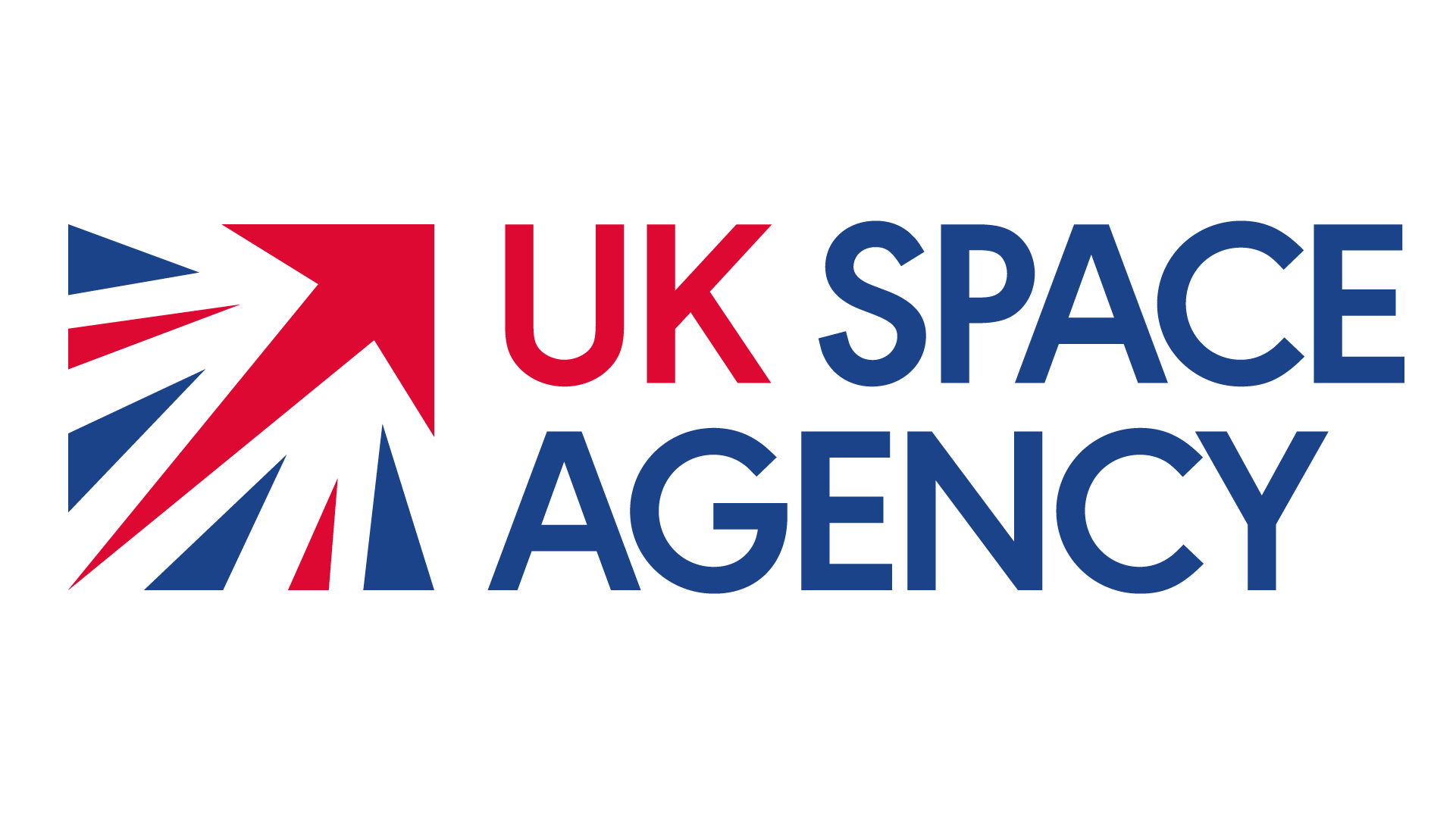 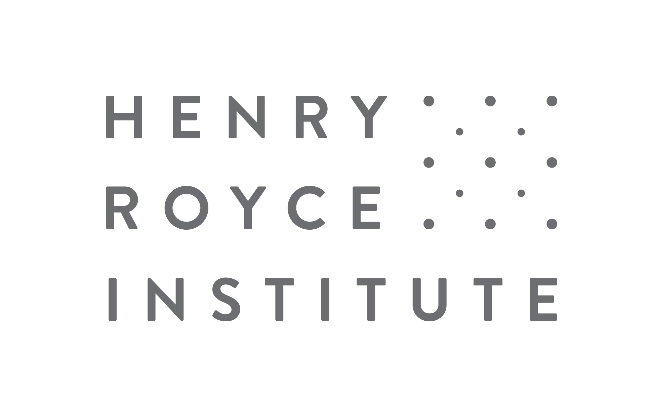